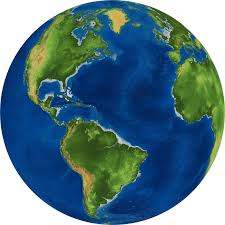 স্বাগতম
স্বাগতম
পরিচিতি
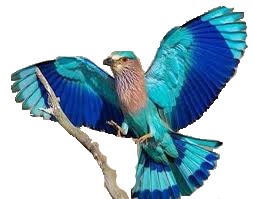 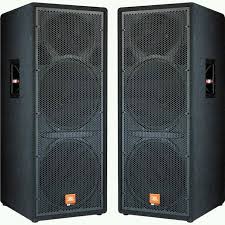 পাঠ ঘোষনা
পাঠ শিরোনাম
শিখনফল
মূল আলোচনা
দলীয় কাজ
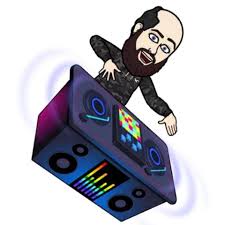 মূল্যায়ন
বাড়ির কাজ
ধন্যবাদ
স্বাগতম
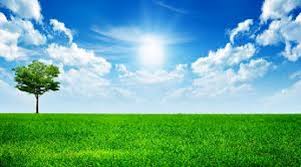 পরিচিতি
স্বাগতম
পরিচিতি
তছলিমা ইয়াছমিন শিখা 
সিনিয়র  শিক্ষিকা 
ধরমপুর মাধ্যমিক বিদ্দ্যালয়।
ভেড়ামারা , কুষ্টিয়া ।
০১৭১২৮২৮৭৬৪ 
taslimayesmin74@gmail.com
পাঠ ঘোষনা
পাঠ শিরোনাম
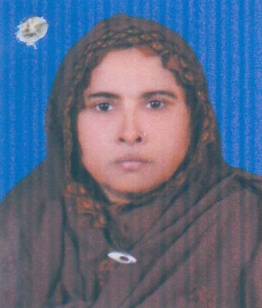 শিখনফল
মূল আলোচনা
দলীয় কাজ
মূল্যায়ন
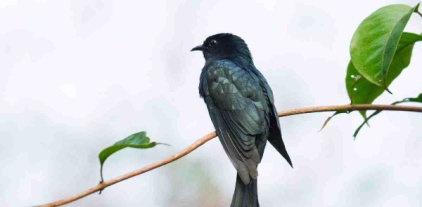 বাড়ির কাজ
ধন্যবাদ
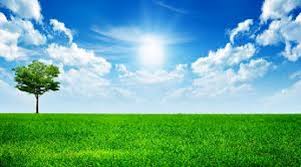 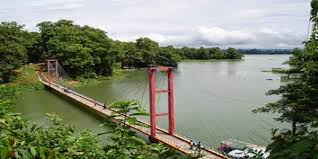 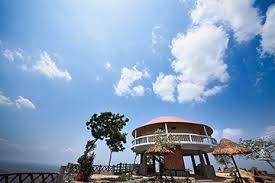 স্বাগতম
পরিচিতি
পাঠ ঘোষনা
পাঠ শিরোরাম
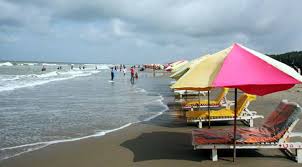 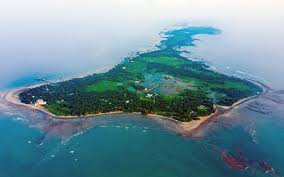 শিখনফল
মূল  আলোচনা
দলীয়কাজ
মূল্যায়ন
বাড়ির কাজ
ধন্যবাদ
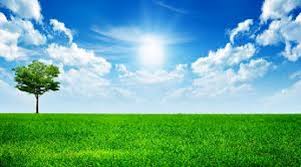 আজকের পাঠ
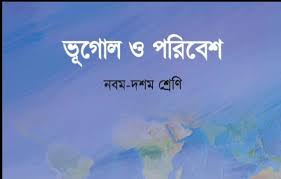 স্বাগতম
পরিচিতি
পাঠ ঘোষনা
পাঠ শিরোনাম
শিখন ফল
মূল আলোচনা
দলীয় কাজ
বিশেষ পাঠ
পর্যটন কেন্দ্র
মূল্যায়ন
বাড়ির কাজ
ধন্যবাদ
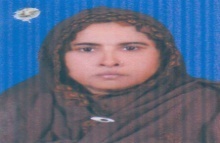 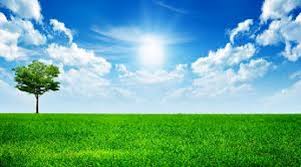 শিখনফল
স্বাগতম
১।বাংলাদেশ এর প্রধান পর্যটন কেন্দ্রের  বর্ণনা করতে পারবে । 
২।পর্যটন শিল্পের গুরুত্ব ও সম্ভাবনা সম্পর্কে  জানতে পারবে । 
৩।পর্যটন কেন্দ্রের সুস্থ পরিবেশ সংরক্ষনে  নাগরিক দিয়িত্ব পালন করতে শিখবে ।
পরিচিতি
পাঠঘোষনা
পাঠশিরোরাম
শিখনফল
মূল আলোচনা
দলীয় কাজ
বাড়ির কাজ
ধন্যবাদ
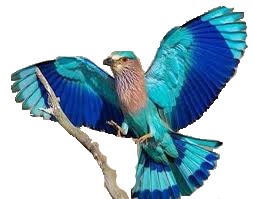 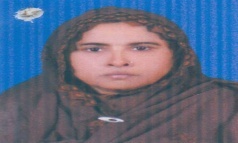 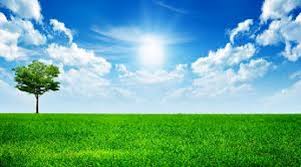 আলোচনা
স্বাগতম
পর্যটনের জন্য সম্ভবনা ময় প্রাকৃতিক সৌন্দর্য সমুদ্র সৈকত ঘন অরন্য পাহাড়ি এলাকা প্রাকৃতিক ভাবেই বাংলাদেশে বিদ্দমান । কবি হিউ য়েন সাং বলেছিলেছেন জন পদের সুপ্ত সৌন্দর্যটিকে কুয়াশা ও পানির অন্তঃরাল থেকে ক্রমর্শ উম্মচিত হতে দেখেছেন । বাংলাদেশের পর্যটকদের ভ্রমন কেন্দ্র গুলোর মন মুগ্ধ কর সৌন্দর্য  বাংলাদেশের  পর্যটন শিল্পের জন্য বিরাট সম্ভবনা ময় ক্ষেত্র।যা দেশের অর্থনীতিতে গুরুত্ব পূর্ণ ভূমিকা পালন করে ।
পরিচিতি
পাঠঘোষনা
পাঠশিরোরাম
শিখনফল
মূল আলোচনা
দলীয় কাজ
বাড়ির কাজ
ধন্যবাদ
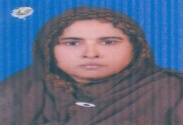 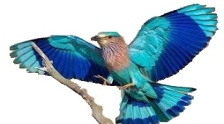 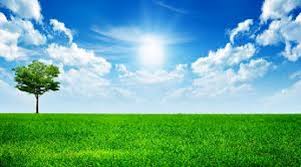 পৃথিবীর দির্ঘতম বালুময় সমুদ্র সৈকত ম্যানগ্রোভ ফরেষ্ট দীপ হ্রদ নদী ও পাল তোলা নৌকার অনুপম দৃশ্যাবলি পাহাড়ি বন ভূমি বৌদ্ধ বিহাড় সিলেটেড় চা বাগানের নয়নাভিরাম নৈসগ্রিক দৃশ্য প্রত্ন তাত্ত্বিক নিদর্শন ।আছে পাহাড় ও হাওর যা আকর্ষনীয় পর্যটক ক্ষেত্র হিসেবে দেশ বিদেশের পর্যটক দের আকর্ষন করেছে ।
স্বাগতম
পরিচিতি
পাঠঘোষনা
পাঠশিরোরাম
শিখনফল
মূল আলোচনা
দলীয় কাজ
বাড়ির কাজ
ধন্যবাদ
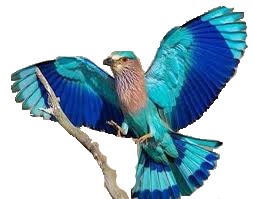 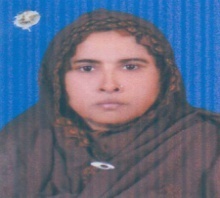 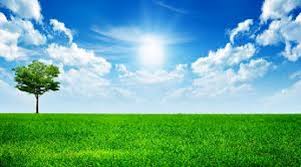 দলীয় কাজ
স্বাগতম
পরিচিতি
পাঠঘোষনা
পাঠশিরোরাম
বৃহত্তর ঢাকার পর্যটন  স্থান সমূহের নাম লিখ ?
শিখনফল
মূল আলোচনা
দলীয় কাজ
বাড়ির কাজ
ধন্যবাদ
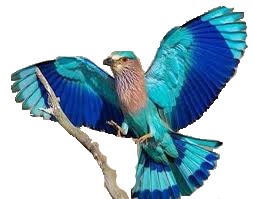 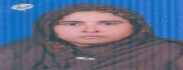 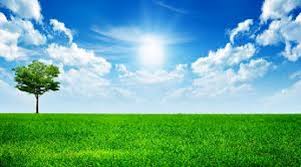 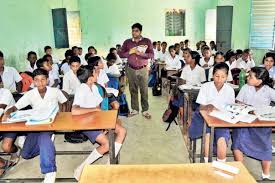 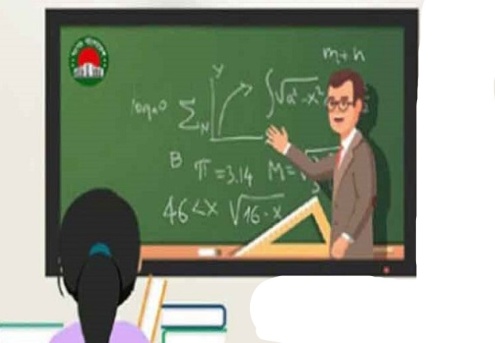 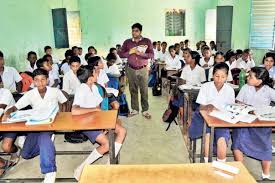 মূল্যায়ন
স্বাগতম
পরিচিতি
১।কোন শিল্পের মাধ্যমে বিশ্বের সকল দেশের সাথে ভ্রাতৃত্বসুলভ সম্পর্ক গড়ে ওঠে ?
২। পর্যটন শিল্পে বাংলাদেশ কোন স্তরে আছে?
৩।কোনটি ঝুঁকিহীন  শিল্প ?
পাঠঘোষনা
পাঠশিরোরাম
শিখনফল
মূল আলোচনা
দলীয় কাজ
বাড়ির কাজ
ধন্যবাদ
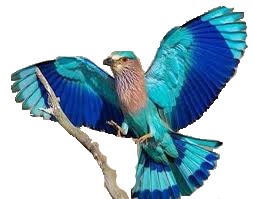 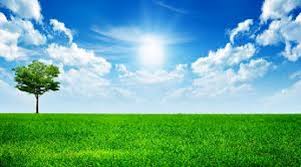